Metals and Nonmetals
Chemistry Goal 4
COPY THE TABLE IN NOTES
Metals and nonmetals are two major groups of elements that have different physical properties.
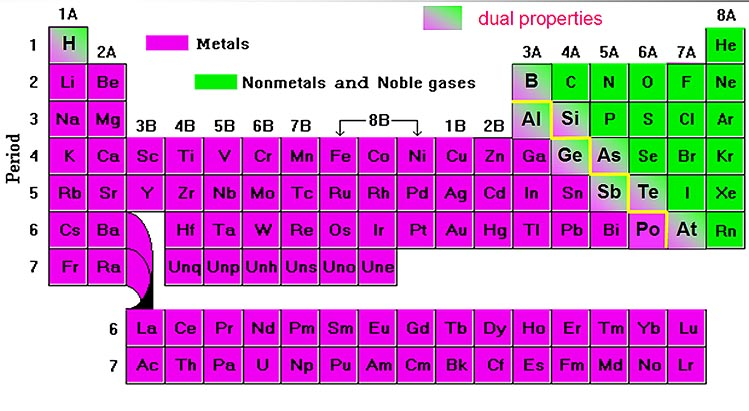 Metals – physical properties
Luster – having a shiny surface or reflecting light brightly
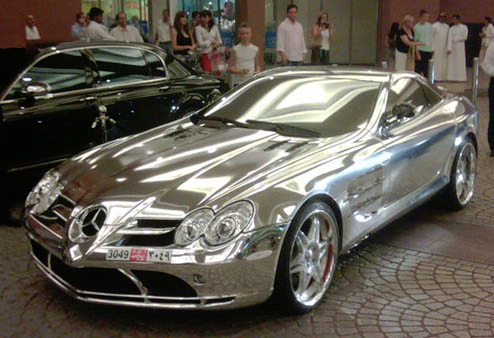 Metals – physical properties
Conductor – heat and electricity move through them easily
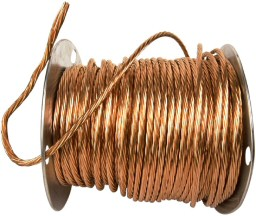 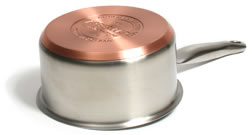 Metals – physical properties
Malleable – ability to be hammered into different shapes
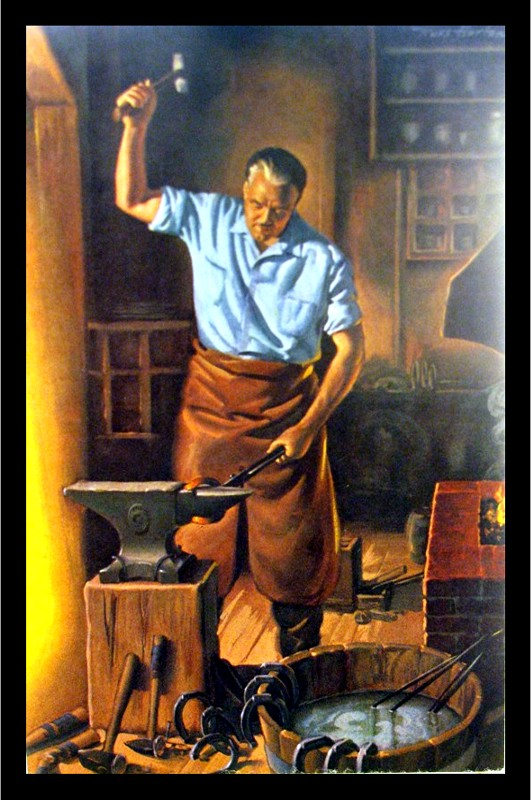 Metals – physical properties
Ductile – Ability to be made into a wire
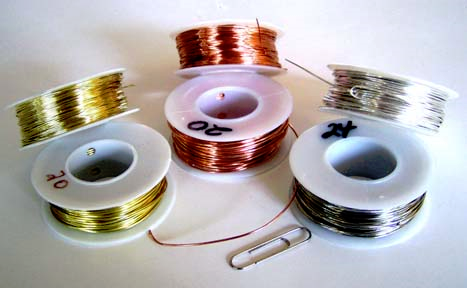 Metals – physical properties
High Density – heavy for their size.
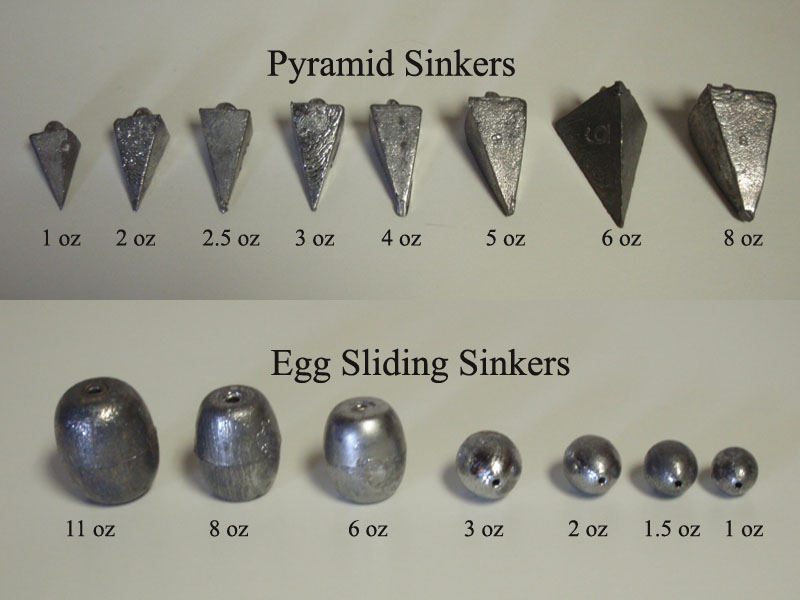 Nonmetals – physical properties
Dull – not shiny
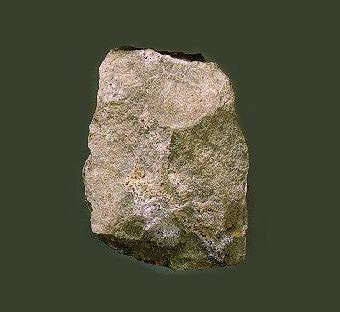 Nonmetals – physical properties
Nonconductors – heat and electricity do not move through them easily
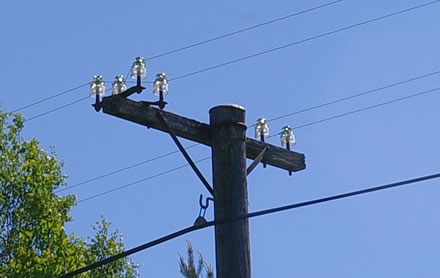 Nonmetals – physical properties
Brittle – Break or shatter easily (solids)
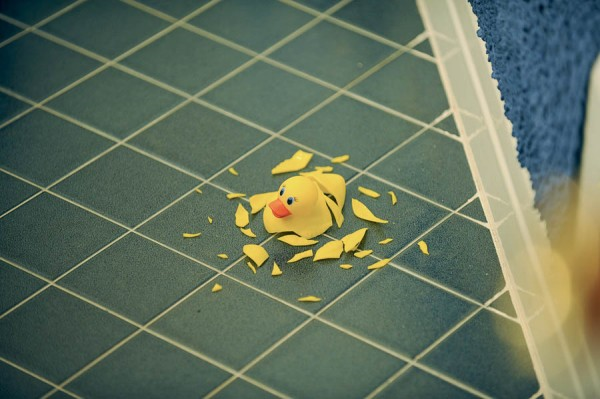